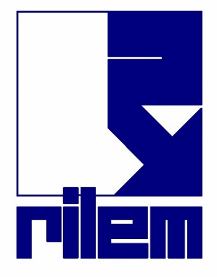 Welcome and introduction to the GLOBE consensus
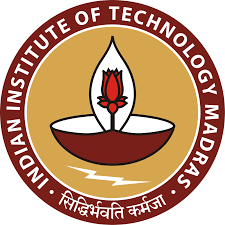 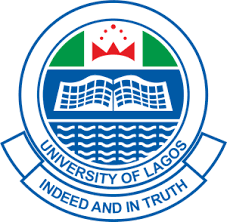 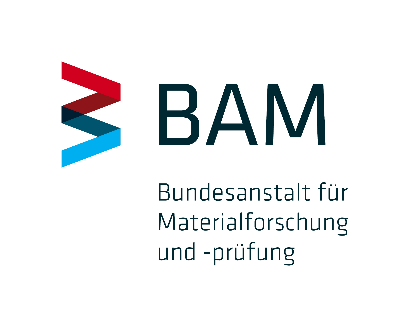 23 January 2021 
Virtual Conference
9:10 to 17:45
Materials and value chains for sustainable, inclusive, and resilient urbanisation in Africa
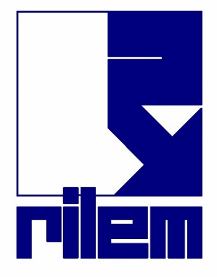 The “GLOBE consensus”
What is it about?
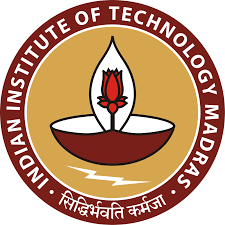 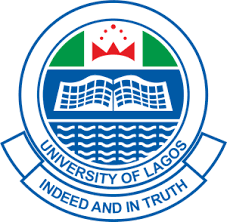 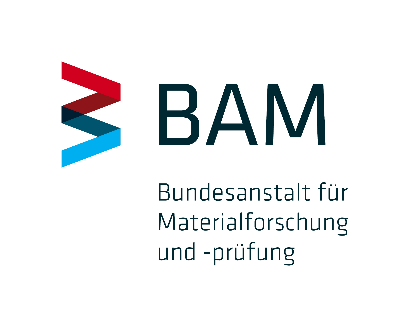 23 January 2021 
Virtual Conference
9:10 to 17:45
Materials and value chains for sustainable, inclusive, and resilient urbanisation in Africa
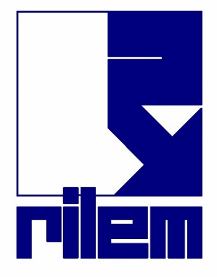 Global Consensus on Sustainability in the Built Environment
Objective
direct the attention of the global community, politicians, industry
leaders, and societal decision-makers to the critical importance of the
 built environment for sustainable development at global and local scales 

actions by all parties addressed are urgently required to ensure 
that the built environment of the future is resilient, adequately safe, and socially, environmentally and economically sustainable
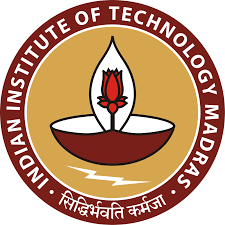 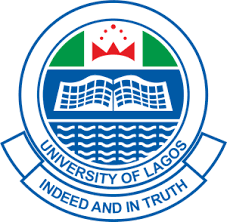 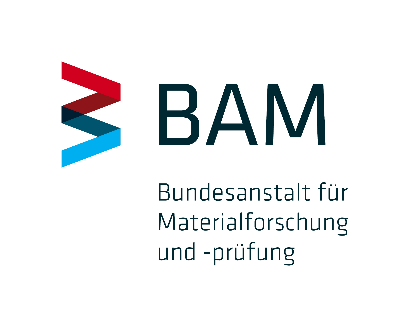 23 January 2021 
Virtual Conference
9:10 to 17:45
Materials and value chains for sustainable, inclusive, and resilient urbanisation in Africa
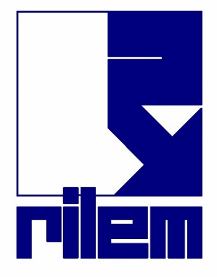 Global Consensus on Sustainability in the Built Environment
Objective
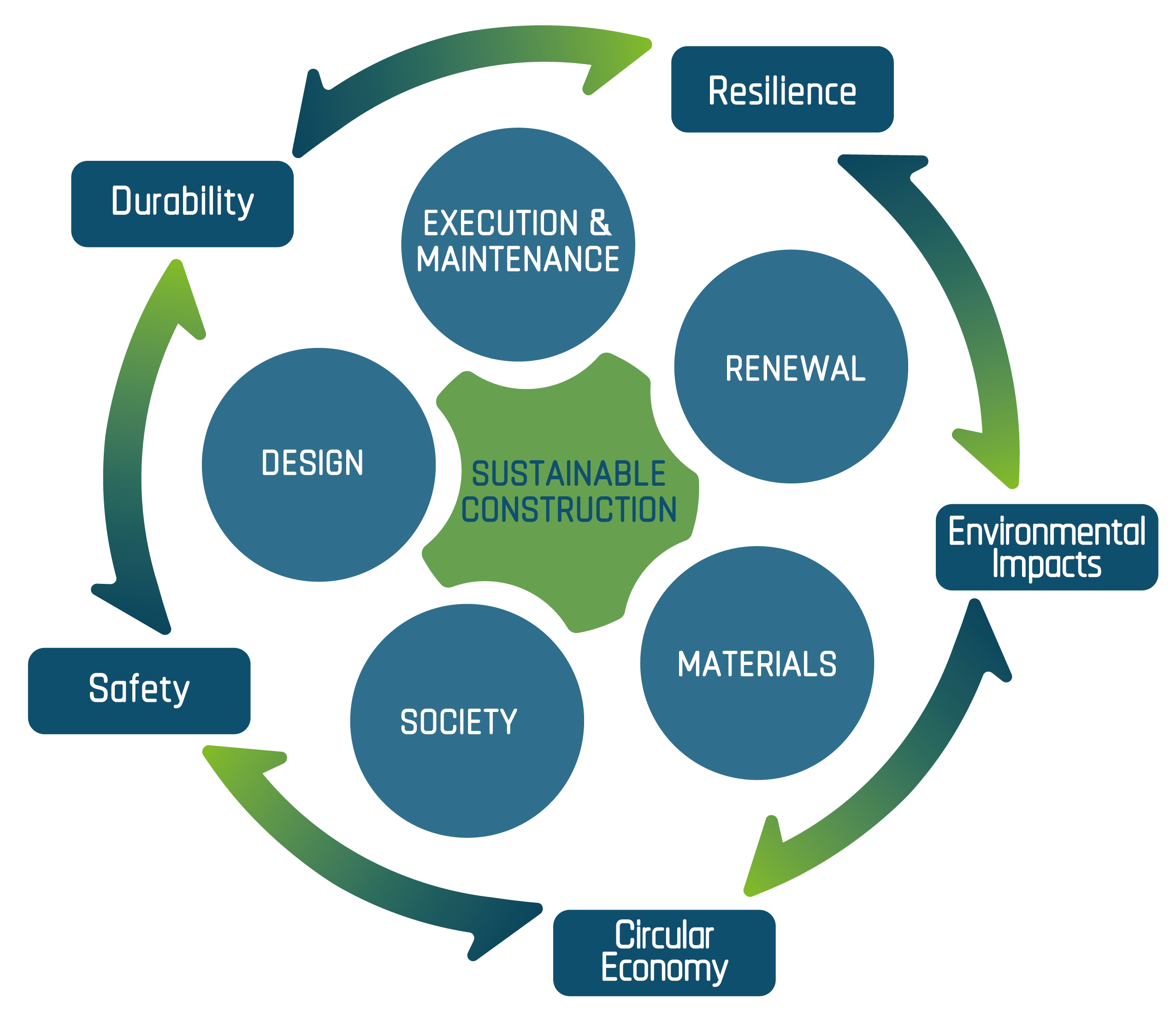 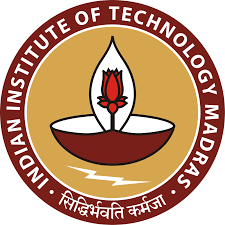 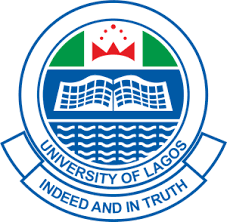 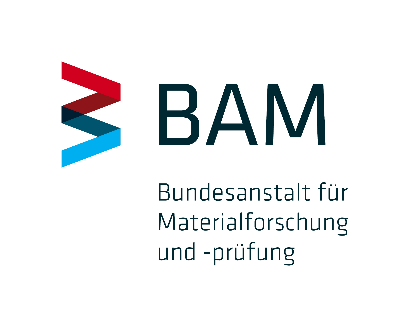 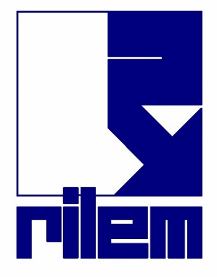 Global Consensus on Sustainability in the Built Environment
What is it about?
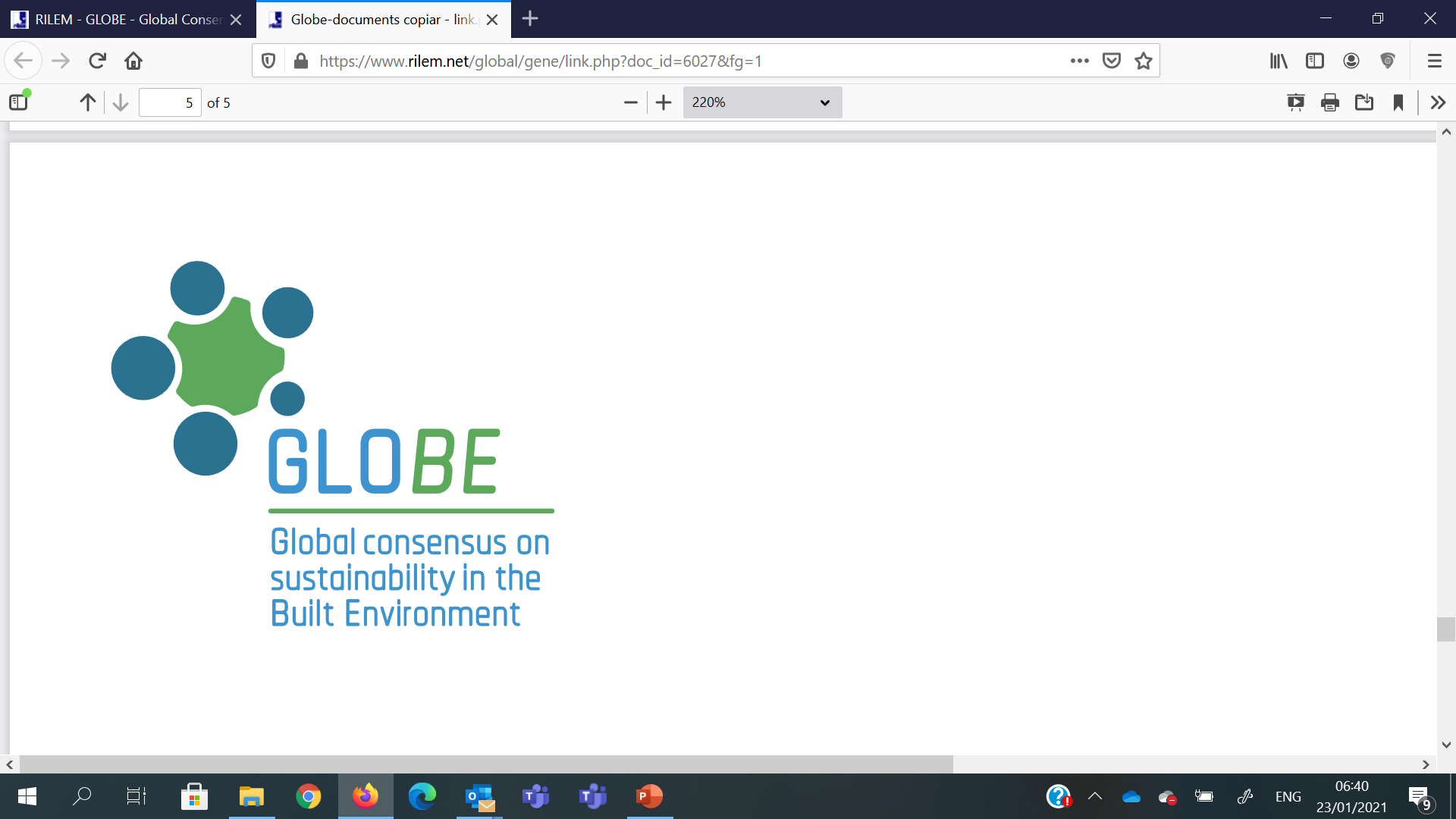 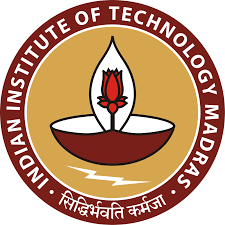 a paradigm shift within the entire built environment  

give aspects of sustainability 
the same value as aspects of structural integrity and durability
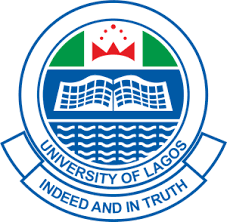 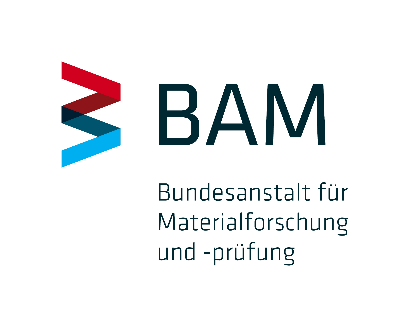 23 January 2021 
Virtual Conference
9:10 to 17:45
Materials and value chains for sustainable, inclusive, and resilient urbanisation in Africa
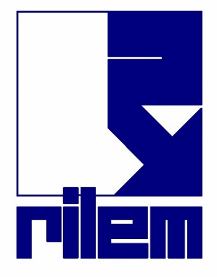 Global Consensus on Sustainability in the Built Environment
A paradigm shift ?
Strength, durability, and service life requirements for construction materials and structural components should be specified on the basis of minimized environmental impact, life cycle analysis and optimization, and issues of technical obsolescence and efficiency in re-use and recycling. Quid  need for methods, tools, financial incentives and regulations to implement circular economic strategies for design, construction, monitoring, maintenance, and renewal of the built environment


Develop new construction materials with lower environmental impact, and reassess known (but currently under-employed) construction materials
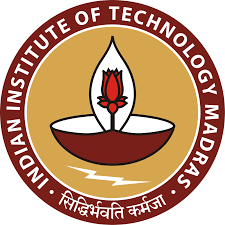 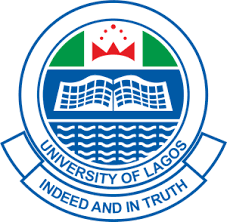 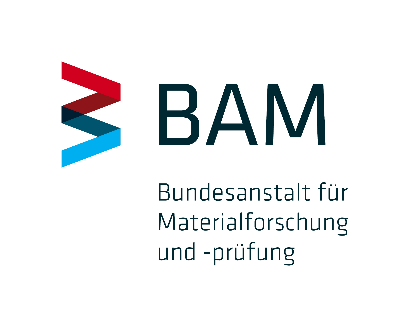 23 January 2021 
Virtual Conference
9:10 to 17:45
Materials and value chains for sustainable, inclusive, and resilient urbanisation in Africa
Global Consensus on Sustainability in the Built Environment
Impact
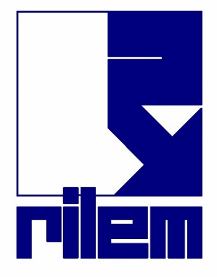 100%
Global CO2 equivalent emissions/year
Emissions from the construction sector alone can jeopardize the achievement of the objectives of the Paris agreement
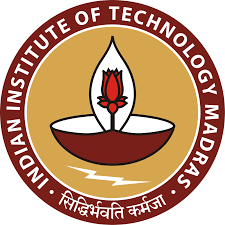 - Operation and maintenance of buildings represents
50%
30%
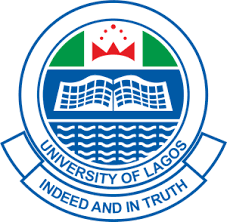 - Construction sector related (other construction materials,
    transport, & construction processes)
20%
10-15%
- Production of cement,
5-10%
0%
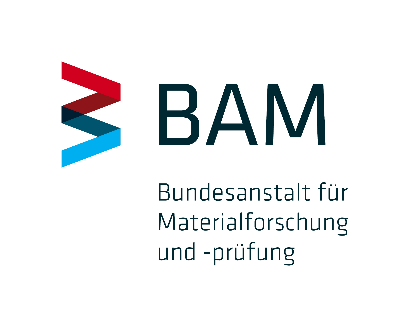 23 January 2021 
Virtual Conference
9:10 to 17:45
Materials and value chains for sustainable, inclusive, and resilient urbanisation in Africa
[Speaker Notes: The construction sector is currently responsible for more than 20% of global annual CO2 equivalent emissions. Between a quarter and half of these emissions are due to the production of cement, while the rest result from the manufacture of other construction materials, transport, and construction processes. Ongoing operation and maintenance of buildings represents almost an additional 30% of global CO2 equivalent emissions.]
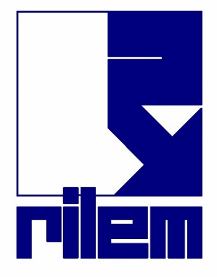 The “GLOBE consensus”
Who is supporting this initiative?
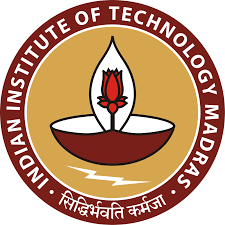 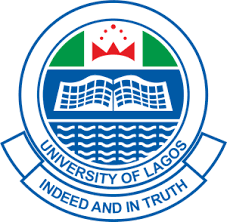 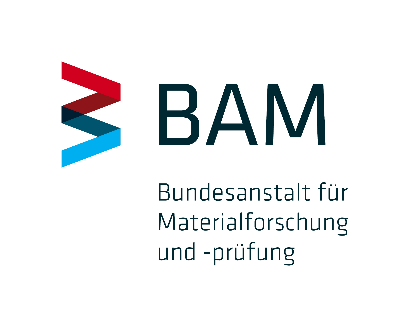 23 January 2021 
Virtual Conference
9:10 to 17:45
Materials and value chains for sustainable, inclusive, and resilient urbanisation in Africa
Global Consensus on Sustainability in the Built Environment
Initiation & way forward
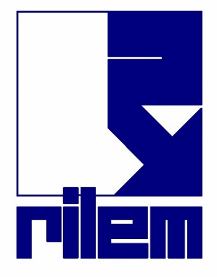 IABSE – International Association for Bridge and Structural Engineering
fib – The International Federation for Structural Concrete
RILEM - International Union of Laboratories and Experts in Construction Materials, Systems and Structures
CIB – International Council for Research and Innovation in Building and Construction
ECCS – European Convention for Constructional Steel Work
IASS - International Association for Shell and Spatial Structures

JCSS – Joint Committee on Structural Safety
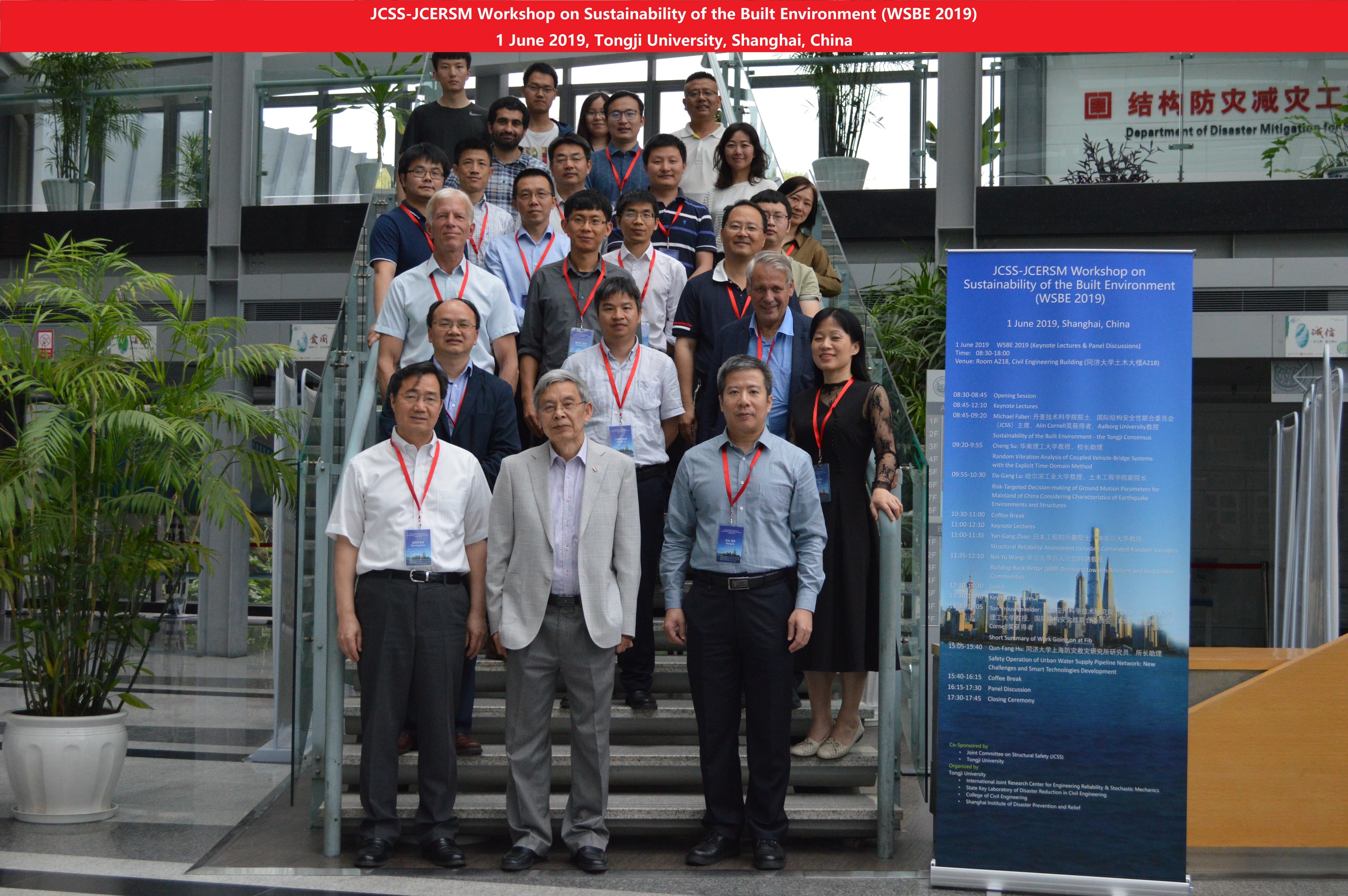 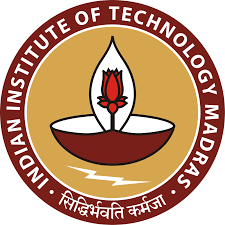 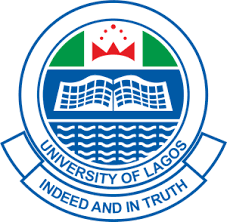 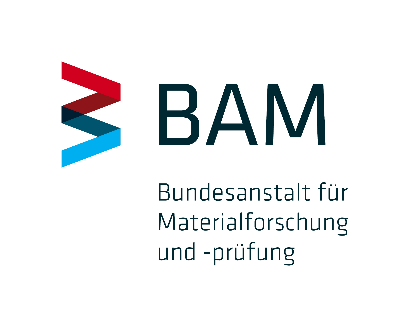 23 January 2021 
Virtual Conference
9:10 to 17:45
Materials and value chains for sustainable, inclusive, and resilient urbanisation in Africa
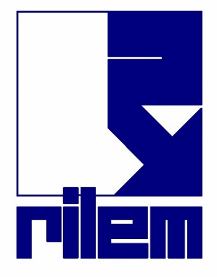 Global Consensus on Sustainability in the Built Environment
Expert Task Force
major associations and networks in the areas of
research, education, development of building codes and recommendations 

RILEM, IABSE, fib, CIB, ECCS, IASS Joint Committee for Structural Safety JCSS
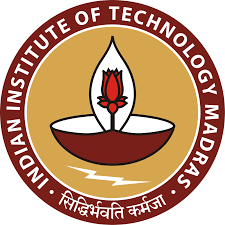 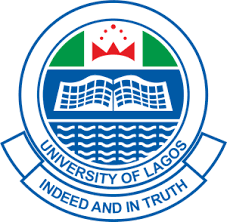 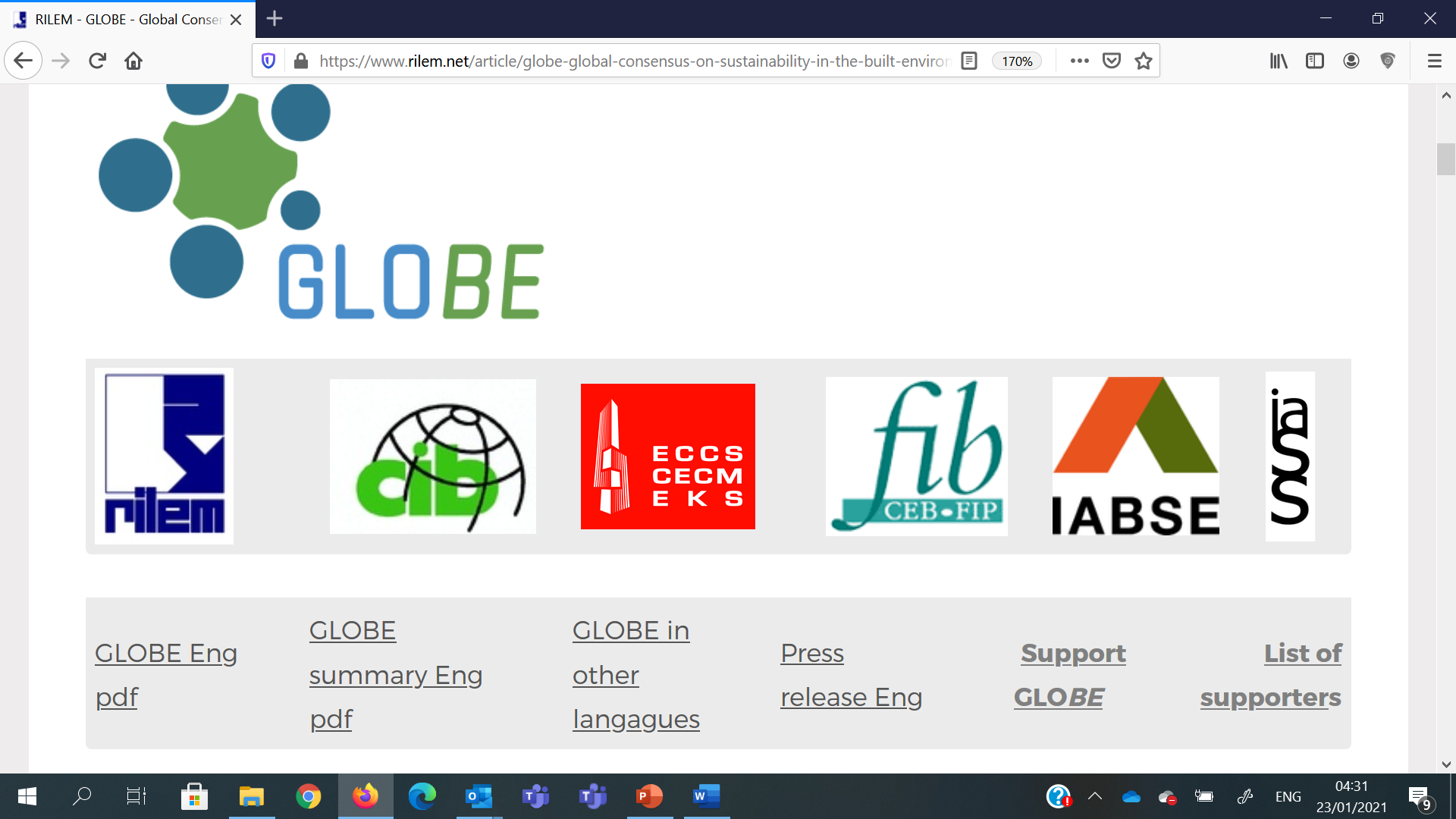 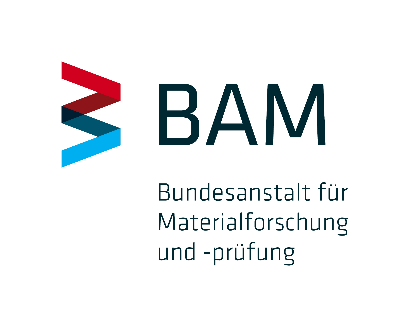 23 January 2021 
Virtual Conference
9:10 to 17:45
Materials and value chains for sustainable, inclusive, and resilient urbanisation in Africa
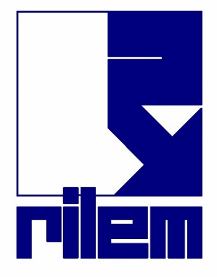 The “GLOBE consensus”
Challenges and ways out?
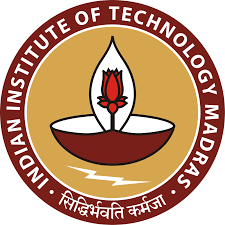 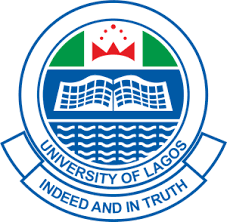 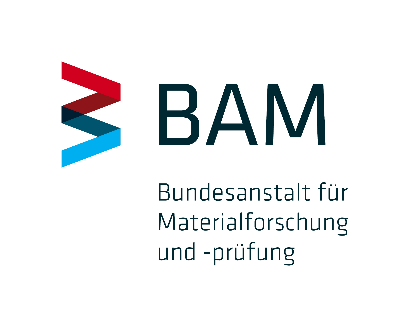 23 January 2021 
Virtual Conference
9:10 to 17:45
Materials and value chains for sustainable, inclusive, and resilient urbanisation in Africa
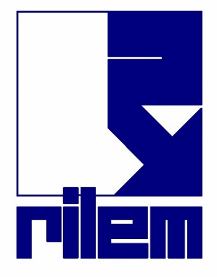 Global Consensus on Sustainability in the Built Environment
Challenges and ways out?








                      Dangerous, Dirty, Difficult
3D
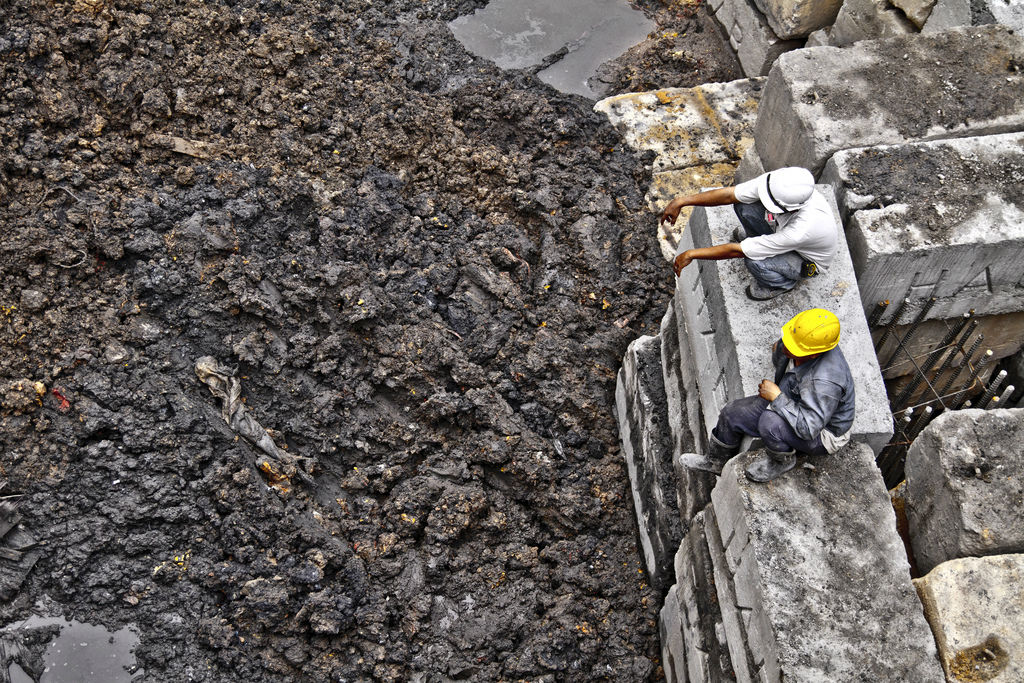 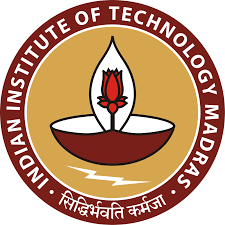 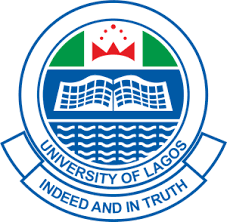 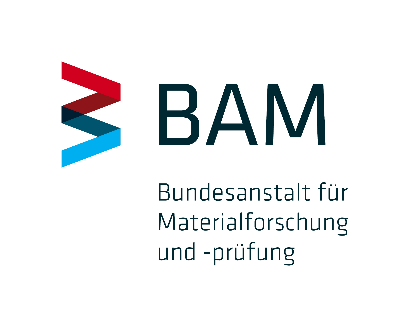 23 January 2021 
Virtual Conference
9:10 to 17:45
Materials and value chains for sustainable, inclusive, and resilient urbanisation in Africa
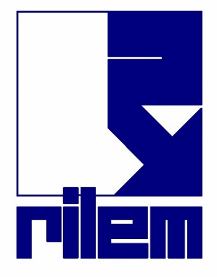 Global Consensus on Sustainability in the Built Environment
Challenges and ways out?
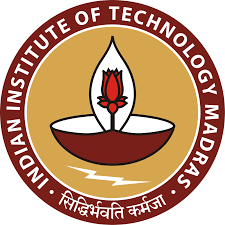 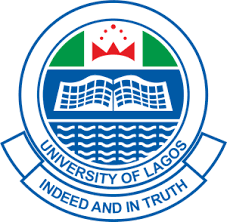 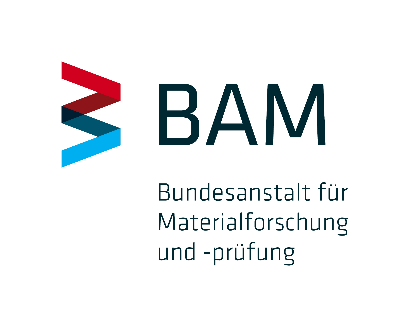 23 January 2021 
Virtual Conference
9:10 to 17:45
Materials and value chains for sustainable, inclusive, and resilient urbanisation in Africa
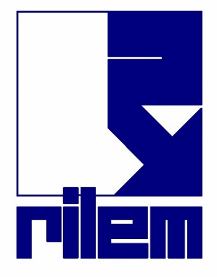 The “GLOBE consensus”
Want to know more?



visit: globe.rilem.net
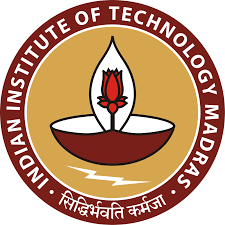 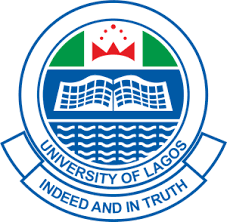 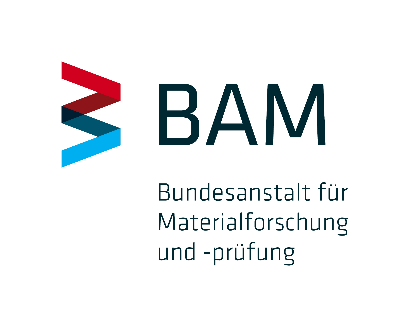 23 January 2021 
Virtual Conference
9:10 to 17:45
Materials and value chains for sustainable, inclusive, and resilient urbanisation in Africa
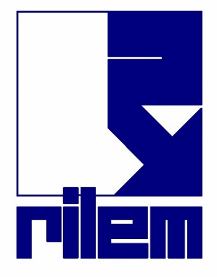 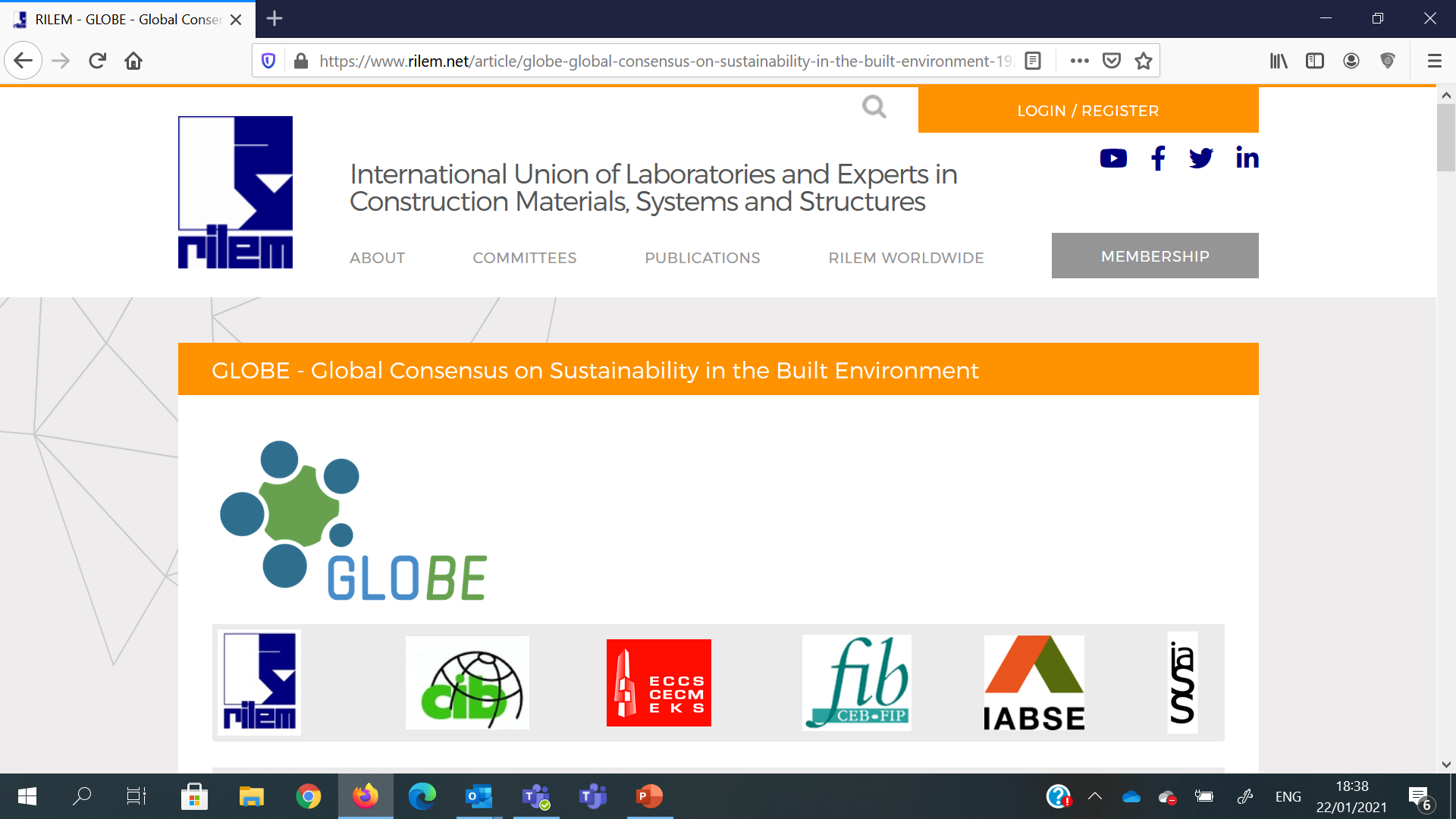 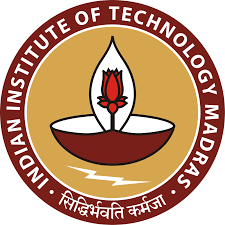 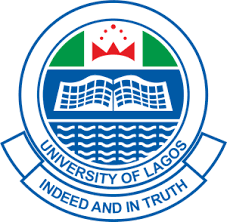 .rilem.net
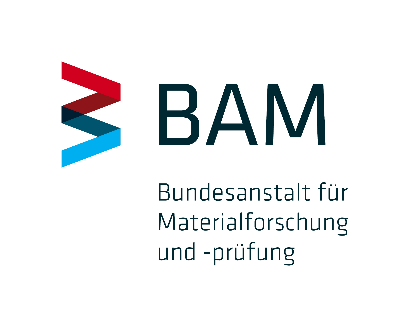 23 January 2021 
Virtual Conference
9:10 to 17:45
Materials and value chains for sustainable, inclusive, and resilient urbanisation in Africa
Consenso global para la sostenibilidad del entorno construidoSpanish
建成环境可持续性全球共识
Chinese
Globaler Konsens zur Nachhaltigkeit im Bauwesen 
German
Makubaliano ya Kimataifa juu ya Uendelevu katika Mazingira Yaliyojengwa 
Kiswahili
Consenso Global sobre Sustentabilidade no Ambiente Construído
Portuguese
Глобальное соглашение по устойчивомуразвитию застроенной окружающей среды
Russian
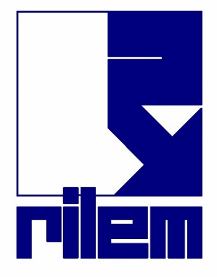 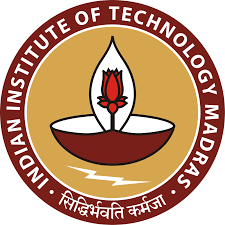 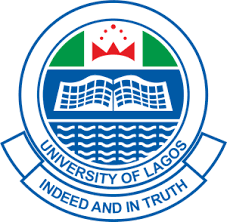 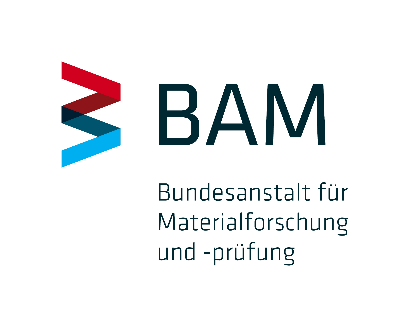 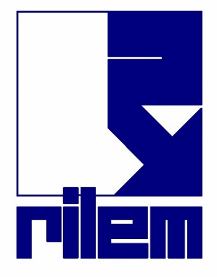 The “GLOBE consensus”
Next steps
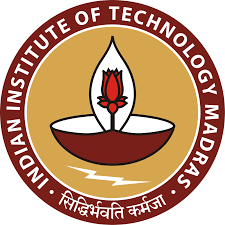 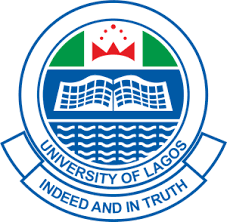 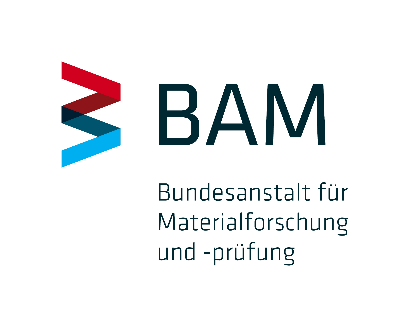 23 January 2021 
Virtual Conference
9:10 to 17:45
Materials and value chains for sustainable, inclusive, and resilient urbanisation in Africa
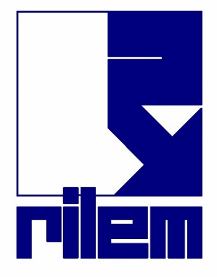 Global Consensus on Sustainability in the Built Environment
Next steps

Background documents for experts
Guidelines for the engineering community
Position papers for the engineering associations of the construction sector
Recommendations for politicians, public authorities and regulatory bodies.
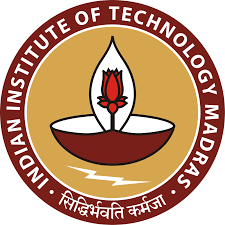 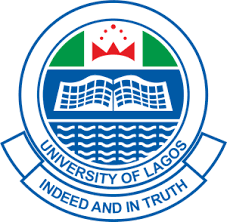 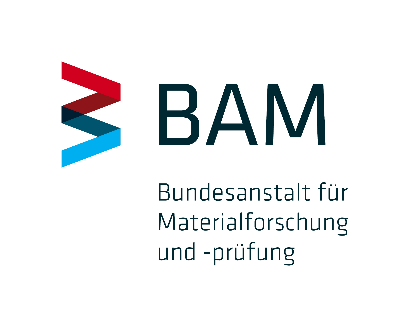 23 January 2021 
Virtual Conference
9:10 to 17:45
Materials and value chains for sustainable, inclusive, and resilient urbanisation in Africa
[Speaker Notes: Major revisions take place only at intervals of about 20 years or more, represent compromises among stakeholders, and typically fail to use the best available knowledge for ensuring safety, resilience, and sustainability.]